Análise Documentária:Recursos Eletrônicos e Inteligência Artificial
Andrezza
Caio
Cícera
Samayra
Avanços tecnológicos Pós Segunda Guerra
Polarização do mundo em 2 polos geopolíticos
Capitalismo x Socialismo
Guerra Fria
Corrida Armamentista
Avanços de Recursos Eletrônicos
Popularização dos computadores internet
Ciência da Informação
Nesse contexto pós Segunda Guerra, observa-se o nascimento de  uma ciência interdisciplinar que abrange a matemática, a lógica, ciência da computação, linguística, psicologia, sociologia, engenharia, comunicação, artes, biblioteconomia entre outras, a Ciência da Informação. Sua natureza é o estudo da informação, sua geração, transmissão e armazenamento de informações e documentos.
Recursos Eletrônicos
O que são?
 O Código AACR2 (2002) diz que “consistem de dados (informações que representam números, texto, gráficos, imagens, imagens em movimento, mapas, música, sons, etc.), programas (instruções etc. que processam o dado para uso), ou combinações de dados e programas.” Ou seja, referem‐se a bases de dados em DVD, programas interativos, programas de computador. Hoje em dia, é mais apropriado chamar de documentos digitais.
Os recursos eletrônicos podem ser:
Digitais: criados diretamente em formato digital;
Digitalizados: levados a formato digital através de um scanner ou similar, a partir de um documento impresso ou audiovisual;
Exemplos:
Digitais
Digitalizados
Os recursos ainda podem ser:
Recursos de acesso remoto: quando nenhum suporte físico é manipulado. São os compartilhados através de Internet ou que estão armazenados em disco rígido;
Recursos de acesso local: são aqueles que podem ser manuseados por estarem fisicamente ‘gravados’ em suporte físico. Ex.: CD, DVD.
Código de Catalogação Anglo-Americano (AACR2)
(...) em 1961 a “Conferência Internacional sobre Princípios de Catalogação”, realizada em Paris, patrocinada pela UNESCO e organizada pela IFLA, apresentou propostas que levaram inicialmente à publicação do Código de Catalogação Anglo-Americano (Anglo-American Cataloging Rules-AACR), em 1967.
AACR2
O capítulo 9 é o que trata sobre recursos eletrônicos, no AACR2:
 Regras para descrição de todos os tipos de recursos eletrônicos, bem como a documentação que os acompanha. Abrange tanto os de acesso direto (local), em suporte físico (disquete, CD-ROM, cartucho, etc.), como de acesso remoto (em rede) que não tem nenhum suporte físico. O usuário precisa de um equipamento para tornar a informação disponível.
Do que trata:
Regra 9.0B1 Fonte principal de informação: A fonte principal de informação é o próprio recurso. Se a informação requerida não estiver no próprio recurso, você deve retirá‐la das seguintes fontes (na ordem de preferência);
  -Documentação impressa ou “online” ou outro material adicional (por ex. carta do editor, arquivo “a respeito”, página da Web de um editor sobre um recurso eletrônico); 
 - Informação impressa no contêiner fornecida pelo editor, distribuidor, etc.
Regra 9.0B2. Fontes de informações prescritas.
Regra 9.1 Área do título e da indicação de responsabilidade. Transcreva o título principal de acordo com a fonte principal de informação.
Regra 9.2. Área da Edição. Transcreva uma indicação relativa a uma edição de um recurso eletrônico que contenha diferenças em relação a outras edições desse recurso ou a uma reedição mencionada de um recurso.
Regra 9.3. Área do tipo e extensão do recurso.
9.3B1 – Tipo do recurso: indique o tipo do recurso que está sendo catalogado. Use um dos seguintes termos: Dados eletrônicos Programa(s) eletrônico(s) Dados e programa(s) eletrônico(s)
9.3B2. Extensão do recurso;
Regra 9.4. Área da Publicação, Distribuição, etc;
Regra 9.4C. Lugar de publicação, distribuição, etc;
9.4D. Nome do editor, distribuidor;
9.4F. Data de publicação, distribuição, etc;
Regra 9.5. Área da Descrição Física;
9.6 Área da Série;
9.7 Área das Notas;
9.8 Área do número normalizado e das modalidades de aquisição;
9.9 Itens Suplementares;
9.10 Itens constituídos de vários tipos de materiais;
Recursos: Descrição e Acesso (RDA)
(...)“apesar de manter uma forte relação com as AACR2, a RDA delas difere em muito, devido a ser baseada numa estrutura teórica, ter sido projetada para o ambiente digital e seu escopo ser mais abrangente do que o das AACR2” (p. 1)
Ontologia
“uma especificação formal e explícita de uma conceitualização” (ROBREDO, 2005)
definição dos termos para a descrição e representação de uma área do conhecimento
Web Semântica
“o projeto de ter uma web organizada de modo que não só os humanos consigam navegar por ela, mas também as máquinas, de modo a responder perguntas de busca com uma resposta correta e concisa ao invés de, por exemplo, milhares de resultados como se tem ao fazer uma pesquisa no Google” (DIAS, 2015)
MODELOS QUANTITATIVOS UTILIZADOS NA RECUPERAÇÃO DA INFORMAÇÃO
Os documentos são vistos como “conjunto de termos de indexação”
Principais Modelos:
Booleano
Vetorial
Probabilístico
Feedback
Clustering
Modelo Booleano
Lógica de Boole (binária)
Operadores: AND; OR; NOT
No entanto…

Difícil para a utilização leiga, muitas vezes prejudicando a pesquisa

Operadores não atribuem peso ou relevância aos resultados
Modelo Vetorial
Frequência de palavras
SMART segundo Ferneda (2003)
identificação e isolamento de cada palavra do texto e de suas representações
eliminações de artigos e preposições
reduzir as palavras restantes ao seu radical
incorporação dos termos aos vetores dos documentos e atribuição de peso
SMART é referencial em sua área e tem seu programa fonte disponível no servidor FTP da Universidade de Cornell
Modelo Probabilístico
Aristotélica (como o Booleano)
“Retroalimentagica Arisção”
Modelo Feedback
Retroalimentação
Baseada em pesquisas anteriores
Modelo Clusterings
Agrupamento de Documentos
Classificados a partir de Algoritmos
Inteligência Artificial
Área de pesquisa que envolve disciplinas de computação, cognição e aprendizagem com a finalidade de que máquinas ou sistemas computacionais sejam capazes de compreender demanda, aprender com elas e evoluir a partir delas.
Inteligência Artificial
1956, no Darthmouth College, ocorreu o encontro de vários pesquisadores da área de matemática e computação chamado de Darthmouth Summer Research Project on Artificial Intelligence (Projeto de Verão de Pesquisa em Inteligência Artificial).
A proposta desse encontro consistia em discutir nas bases da conjectura da cognição e aprendizado de forma que esse processo pudesse ser descrito a uma máquina e por ela simulado. 
Logic Theorist
Redes Neurais Artificiais
Sistemas de armazenamento de dados que geram classificações de forma autônoma ou semi autônoma a partir das informações que elas possuem.
Redes Neurais Artificiais
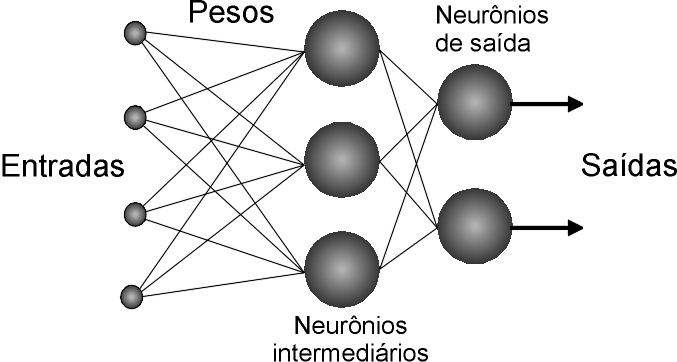 Algoritmos Genéticos
Uma das metodologias da AI para otimizar sistemas assenta-se na Teoria da Evolução Natural da Espécies, com um conjunto de técnicas de programação computacional baseada no DNA.
Algoritmos Genéticos
Recuperação da Informação

Lógica Fuzzy ou Nebulosa

Desenvolvida pelo lógico polonês Jan Lukasiewiz 
Lida com termos vagos, imprecisos e incertos
Auxilia na construção de ferramentas que conseguem compreender como as pessoas pensam
Sistemas Inteligentes
Podemos conceitualizar o sistema de conhecimento, no qual se inscreve a recuperação de informação, como composto por três partes; 
(a) as pessoas em seu papel de processadores de informações; 
(b) os documentos em seu papel de suportes de informações; 
(c) os tópicos como representações. 
Estamos interessados no ciclo de vida de cada um destes três objetos e na dinâmica de interação entre eles. Portanto, devemos considerar a variável comum aos três tempos. 
(KOCHEN, 1974 apud SARACEVIC, 1996, p. 47).
Agente Inteligente

“Agentes inteligentes” são programas surgidos a partir da proposta da Web Semântica, encarregados de cumprir determinadas tarefas não previamente programadas, para as quais devem ser capazes de interagir com serviços disponíveis na Web, e com outros agentes, “compreendendo” sua semântica de funcionamento específica, avaliando sua possível utilidade para a tarefa para a qual foi encarregado e agenciando-os quando pertinente. 
(FRANKLIN e GRAESSER, 1996 apud MARCONDES, 2012
Sistema Especialista

Sistema capaz de recomendar ou apresentar decisões inteligentes numa área temática específica. Os sistemas especialistas típicos resolvem problemas que exigem anos de treinamento dos especialistas humanos. A maioria dos sistemas especialistas insere um dispositivo de inferência, que consiste num conjunto de métodos de raciocínio e uma base de conhecimento que armazena o conhecimento específico do sistema.
                                                                       Forsyth e Rada (1986)
Sistemas de Recuperação da Informação

A noção aqui é de automatizar o intermediário para dar ao usuário o acesso a informação através de um sistema especialista que explora o conhecimento possuído dos usuários, assuntos, literatura, descrição de documentos e técnicas de busca de forma a determinar a real necessidade do usuário e como e onde pode ser buscado para satisfazê-la, é claro, através de diálogo e de uma busca igualmente interativos.
 (JONES, 1991)
Considerações
Com a crescente proliferação de documentos produzidos a partir da Segunda Guerra mundial, houve também um aumento significativo na classificação, catalogação e indexação destes para um futuro resgate dessas informações. A Inteligência Artificial surge nesse contexto pós guerra como uma ferramenta capaz de viabilizar toda uma estrutura organizada de pesquisa, através de algoritmos que imitam o funcionamento do cérebro humano e permite a evolução desses documentos frente à adaptação ao seu ambiente que é a pesquisa do usuário, tal como ocorre na biologia com a teoria da evolução natural.  Esses mecanismos otimizam tanto o armazenamento quanto o resgate de informações e documentos para pesquisa.
Referências bibliográficas:
ARAÚJO, Ana Cláudia Gouveia. Tratamento e Organização de Recursos Eletrônicos e Audiovisuais. 2014. Disponível em: <https://sisacad.educacao.pe.gov.br/bibliotecavirtual/bibliotecavirtual/texto/CadernoTratamentoeOrganiza_C_eodeRecursosEletr_EnicoseAudiovisuais2014.1.pdf> Acesso em 28 d junho de 2017
BORKO, Harold. Information science: what is it? American Documentation, jan. 1968. 5p.
BRAGA, G. M. Informação, ciência da informação: breves reflexões em três tempos. Ciência da Informação, v.24, n. 1, 1995. Disponível em: http://revista.ibict.br/ciinf/article/view/612/614 Acesso em: 25 maio 2017
CÓDIGO de catalogação anglo-americano. Preparado sob a direção de The Joint Steering Committee for Revision of AACR; trad. Federação Brasileira de Associações de Bibliotecários, Cientistas da Informação e Instituições (FEBAB). 2. ed., rev. 2002. São Paulo: FEBAB, 2004. 1. v.
CUNHA, M. B. da; CAVALCANTI, Cordélia Robalinho de Oliveira. Dicionário de Biblioteconomia e Arquivologia. Brasília: Briquet de Lemos, 2008, 451 p.
DIAS, Camila Atan Morgado. Pesquisas em inteligência artificial: uma análise na biblioteconomia brasileira. 2015. 94 f., il. Monografia (Bacharelado em Biblioteconomia)—Universidade de Brasília, Brasília, 2015. Disponível em <http://bdm.unb.br/handle/10483/11199> Acesso em 28 de junho de 2017. 
FERNEDA, E. Recuperação da Informação : análise sobre a contribuição da  Ciência da Computação para a Ciência da Informação, 2003. Disponível em <http://www.cpap.embrapa.br/teses/online/TSE07.pdf>. Acesso em 29 de junho  de 2017.